Премия
в области организации массовых мероприятий
«Золотая Легенда. Эпизод 3»
Название учреждения: КОГПОАУ "ВЯТСКИЙ КОЛЛЕДЖ КУЛЬТУРЫ"
Режиссер мероприятия: Заслуженный работник культуры Кировской области Ирина Александровна Беляева
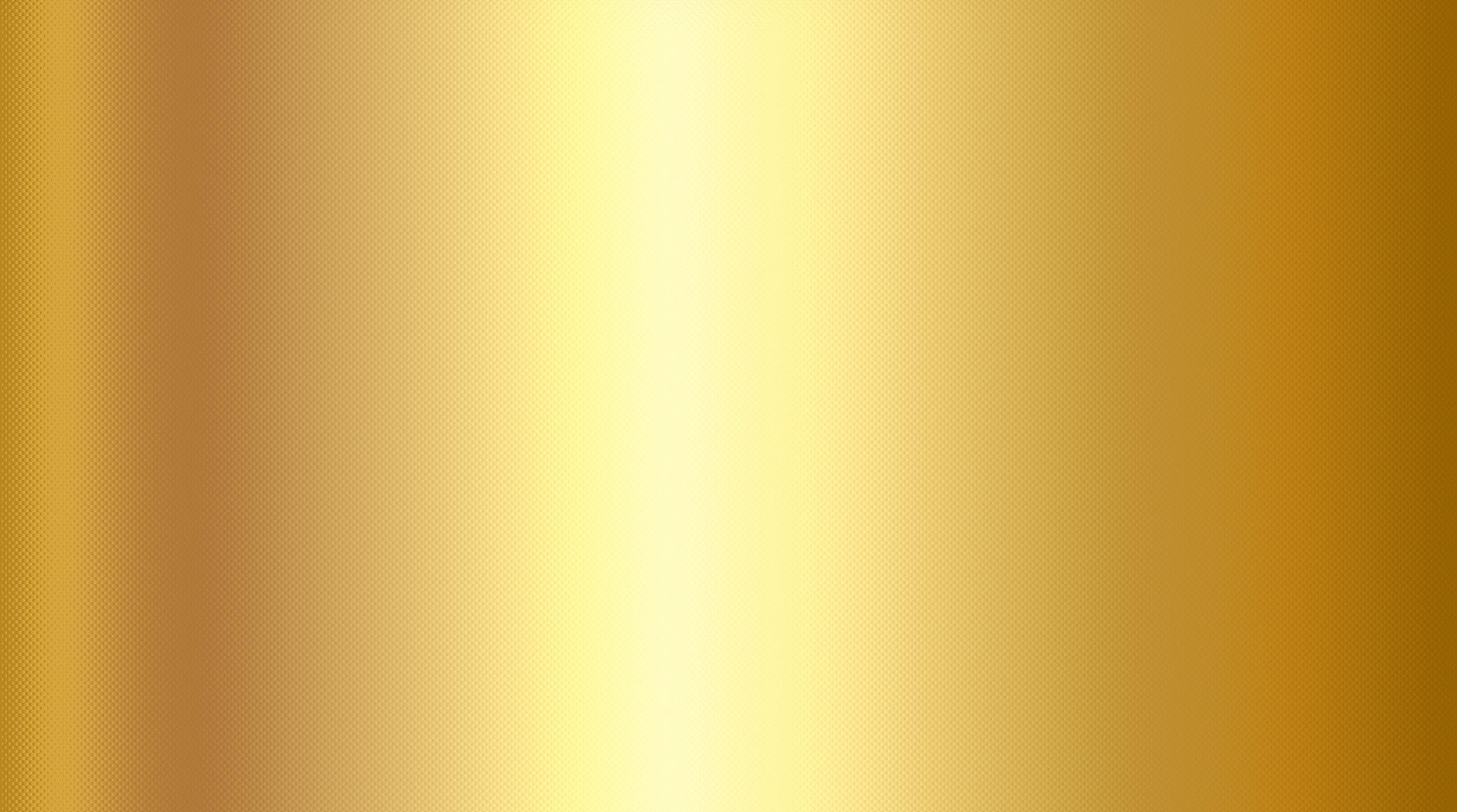 Театрализованный концерт "Навстречу Победе!"
5 мая 2025 года. Вятская филармония имени П.И. Чайковского (г.Киров)
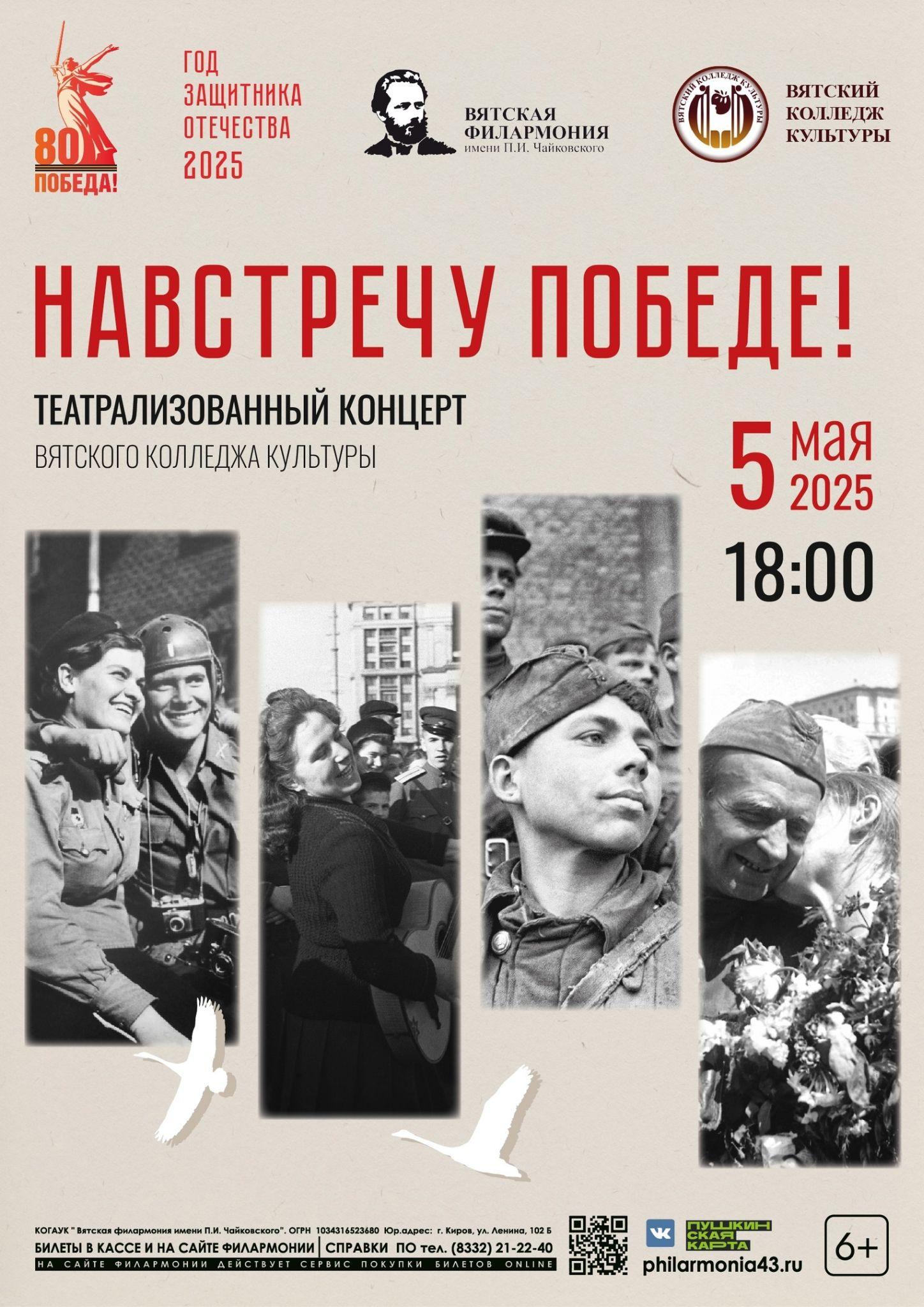 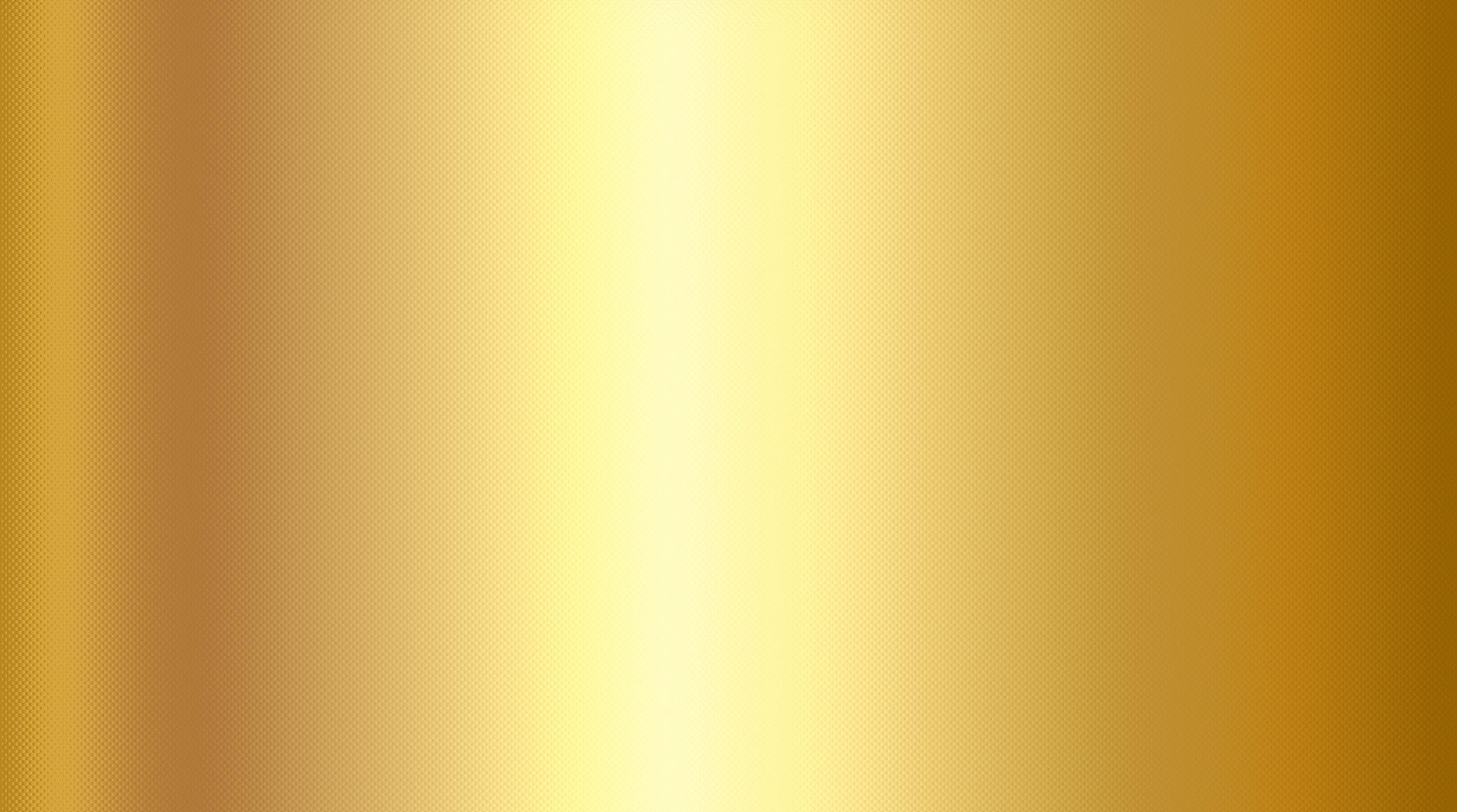 Цели:
* Увековечение памяти о подвиге советского народа 
в Великой Отечественной войне
* Формирование глубокого понимания значимости 
Победы и её цены
* Воспитание патриотизма и гражданственности через знакомство с историей своей страны

Задачи:
* Повышение исторической грамотности участников и
 зрителей
* Знакомство с событиями военных лет и их значением
* Формирование чувства гордости за свою Родину и её героев
* Развитие чувства ответственности за сохранение памяти о подвиге народа
* Укрепление связи между поколениями через общие ценности и память о подвиге
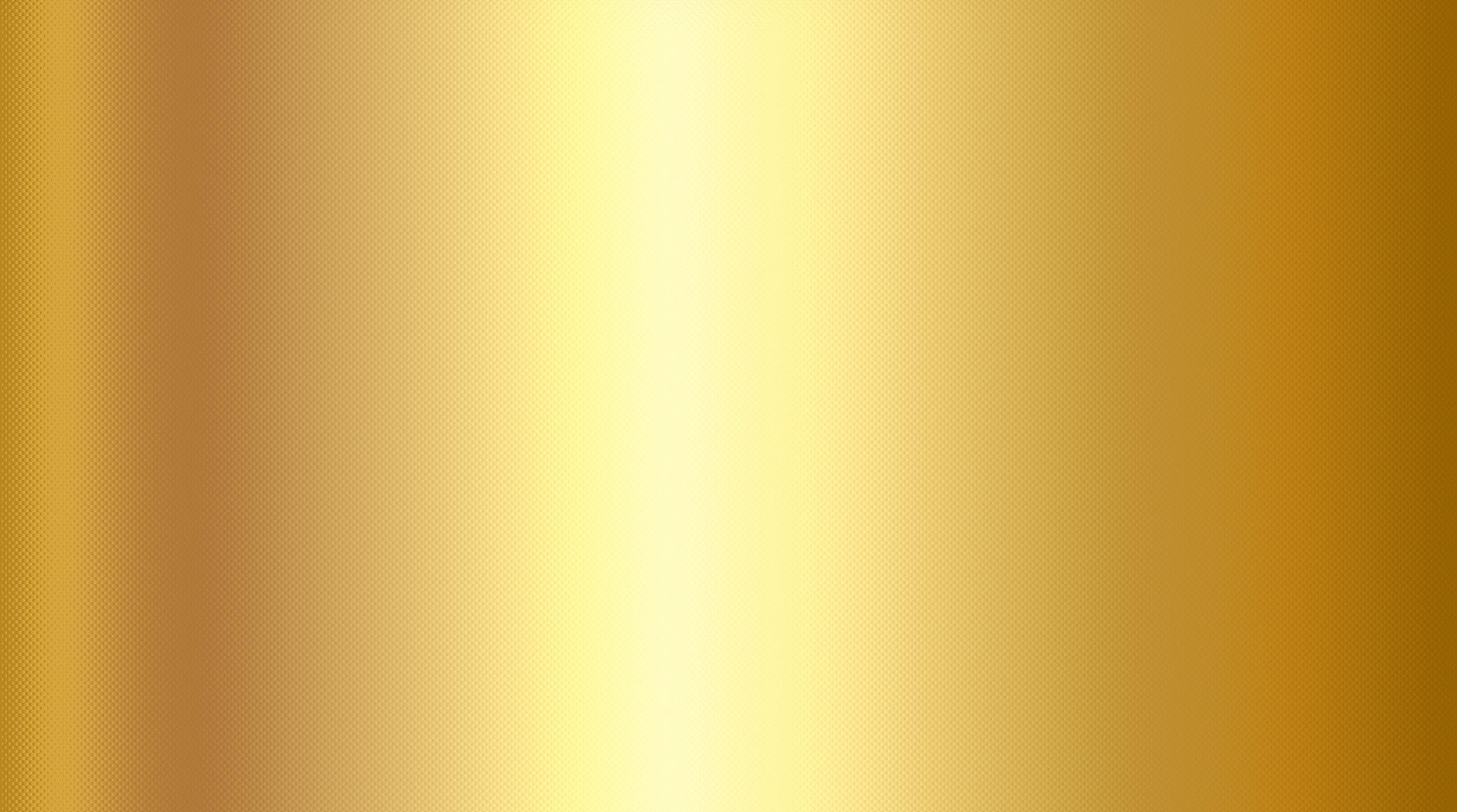 Основные идеи и мысли концерта:
* Память и уважение - важность сохранения памяти о подвиге народа и уважения к ветеранам
* Единство народа - демонстрация того, 
как в годы войны весь народ объединился для защиты Родины, от солдат на фронте до тружеников в тылу
* Цена Победы - осознание огромной жертвы, принесённой народом (27 миллионов погибших), и важности сохранения мира
* Связь поколений - передача эстафеты памяти молодому поколению, важность сохранения исторической правды
* Патриотизм и гражданственность - воспитание любви к Родине и чувства ответственности за её будущее через знакомство с историей
* Сила духа - показ мужества, стойкости и несгибаемой воли советского народа в годы испытаний
* Мир и будущее - призыв к сохранению мира и недопущению повторения военных трагедий
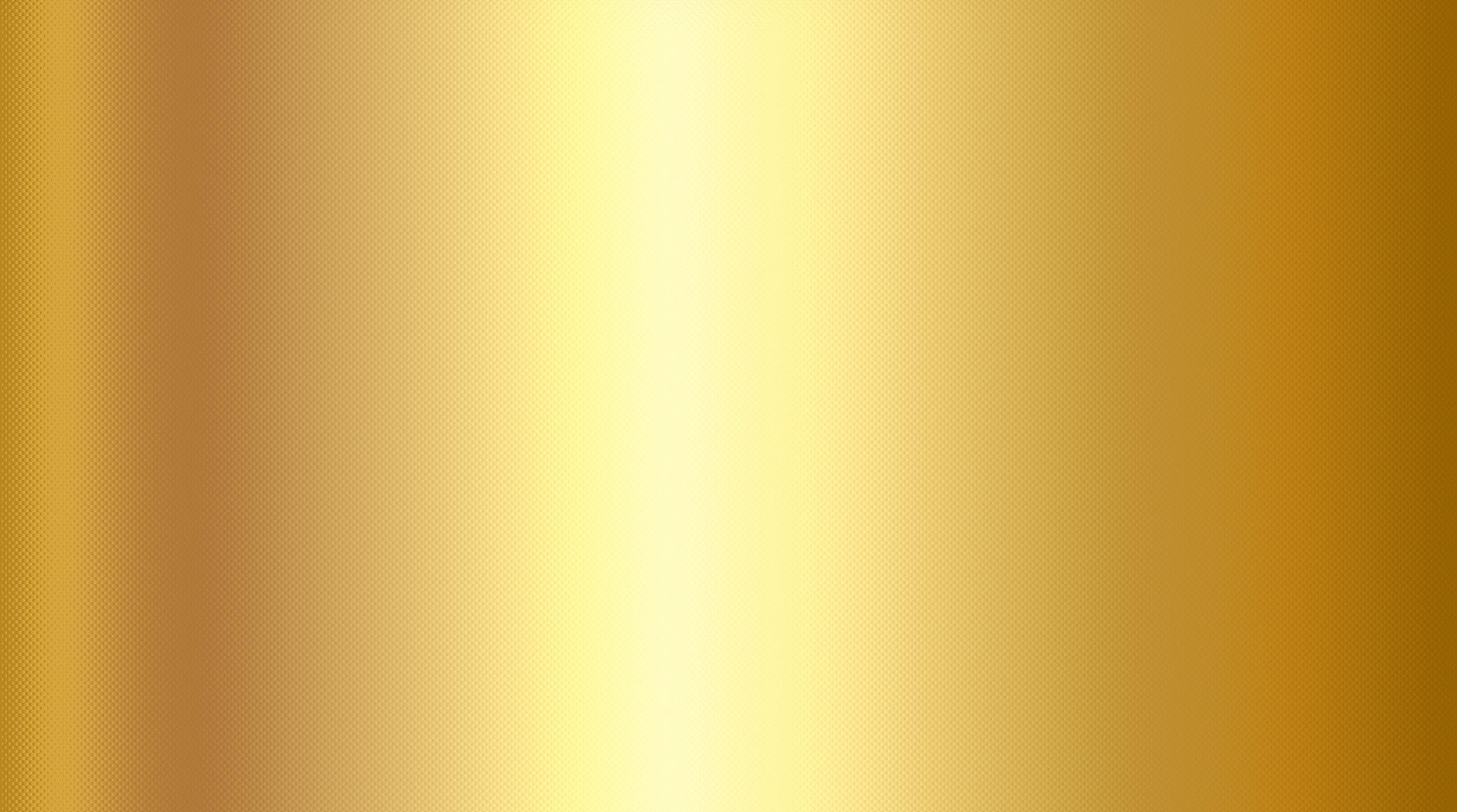 ЦИФРОВЫЕ ПОКАЗАТЕЛИ ПРОЕКТА:
В концерте принимали участие студенты и преподаватели Вятского колледжа культуры.
Творческие коллективы колледжа:
Народный танцевально-хоровой коллектив «Вятка» 
Народный ансамбль классического танца «Реверанс» 
Учебный ансамбль «СтуденТЫ»
Учебный фольклорный ансамбль «ПерегудоЦки»
 Народный учебный театр Вятского колледжа культуры
ВСЕГО: 150 человек

ЗРИТЕЛЕЙ В ЗАЛЕ: 500 человек
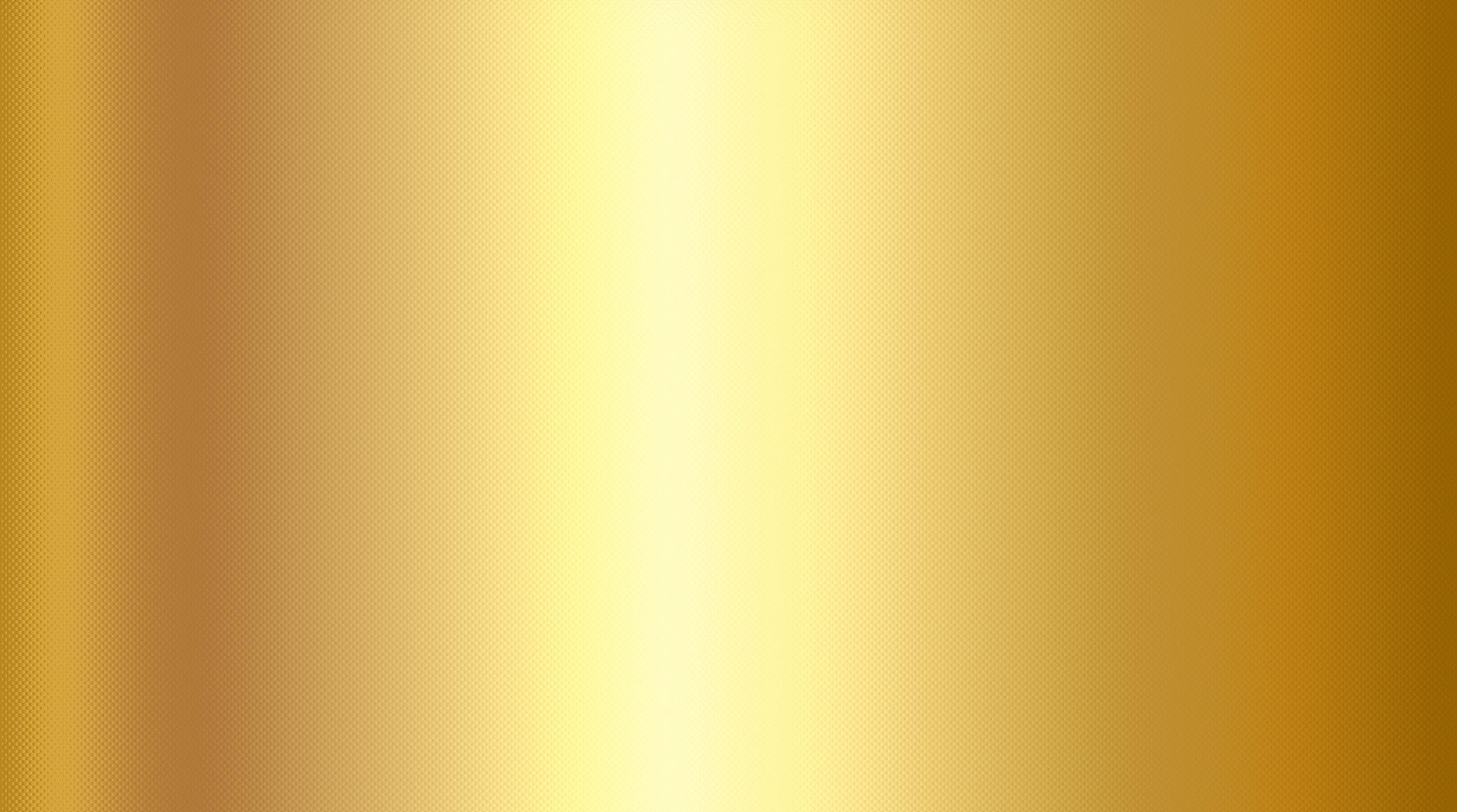 ЗАКЛЮЧИТЕЛЬНЫЕ КОММЕНТАРИИ
К ПРОЕКТУ:

Театрализованный концерт «Навстречу Победе!» являлся отчетным концертом Вятского колледжа культуры.
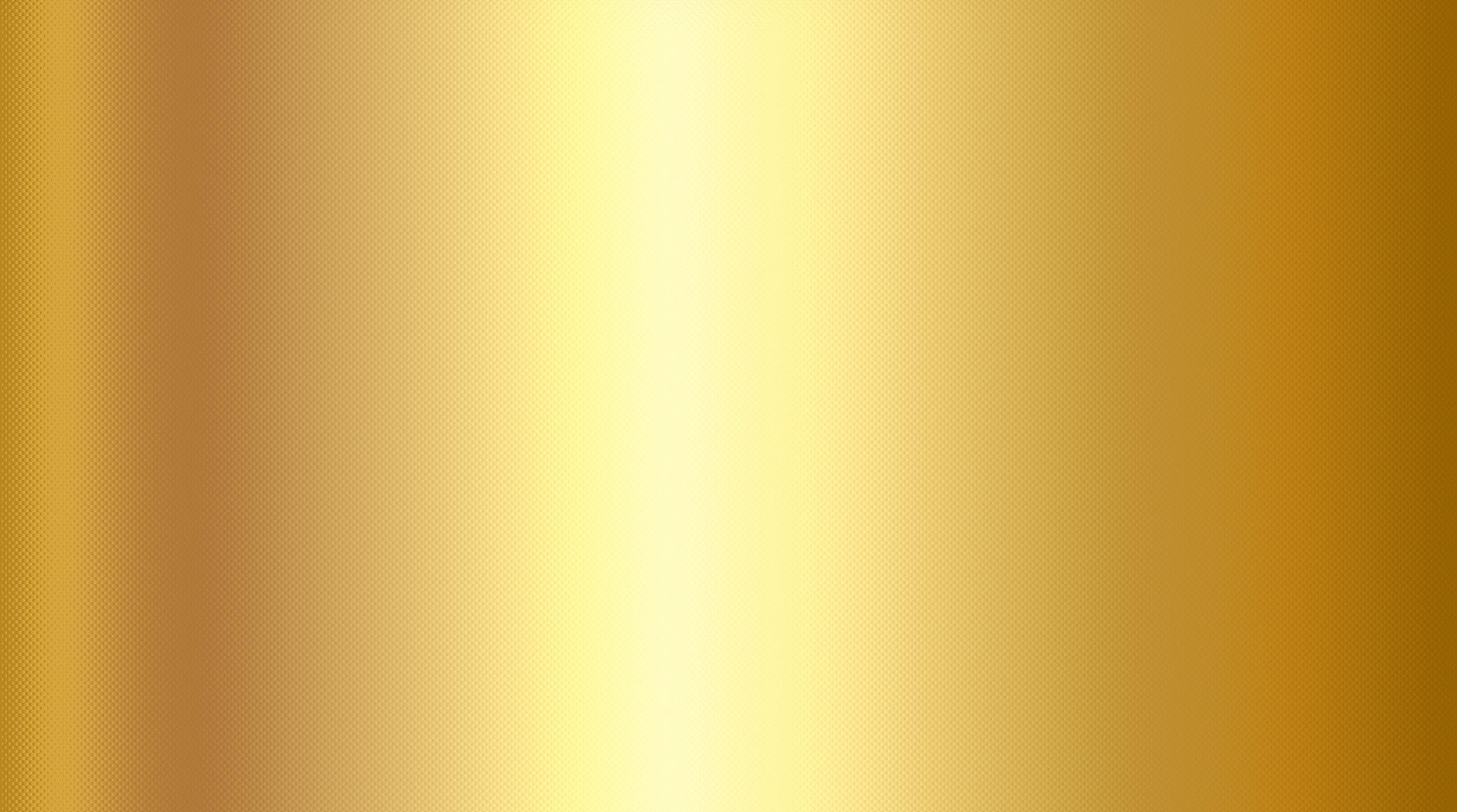